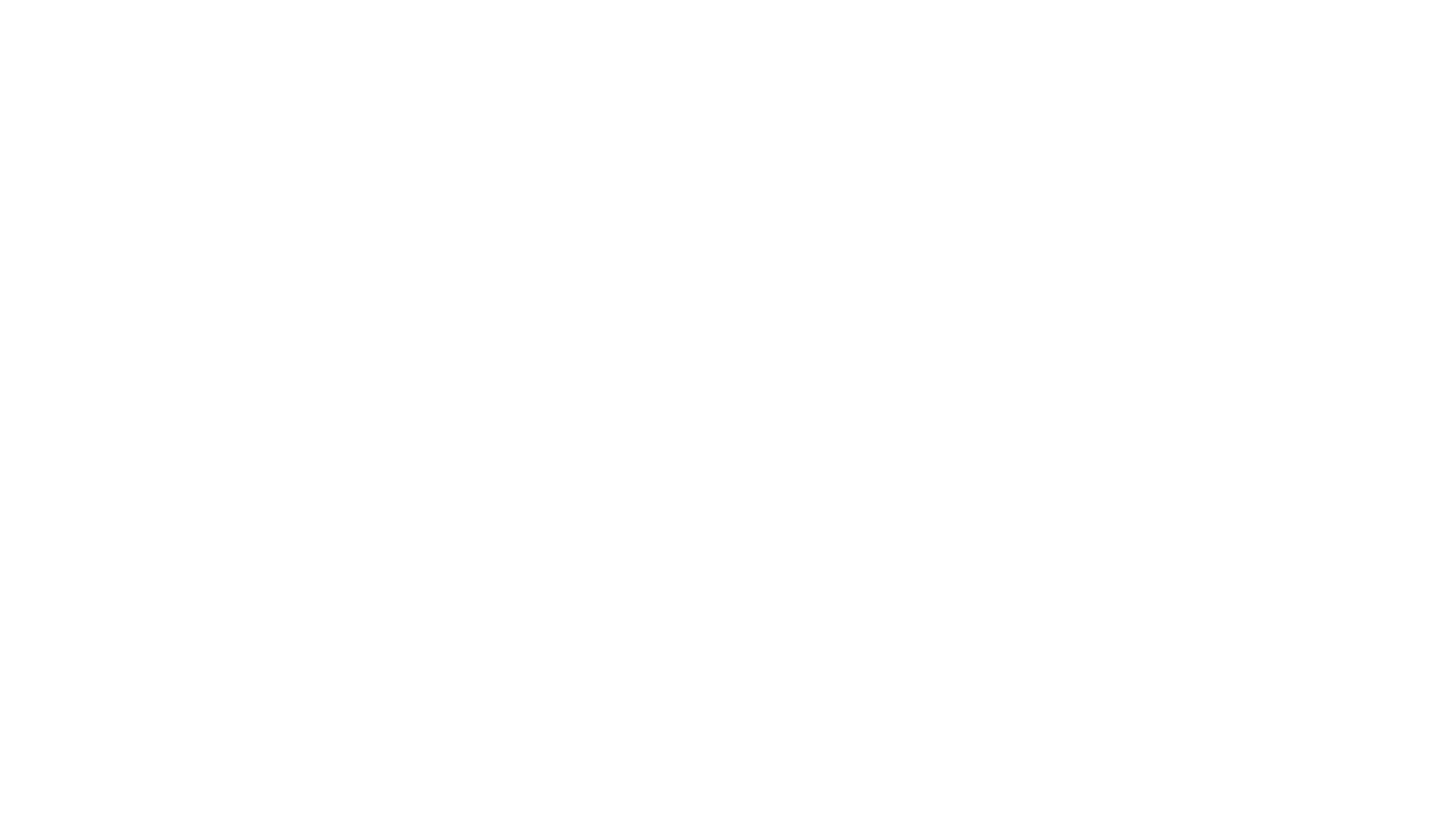 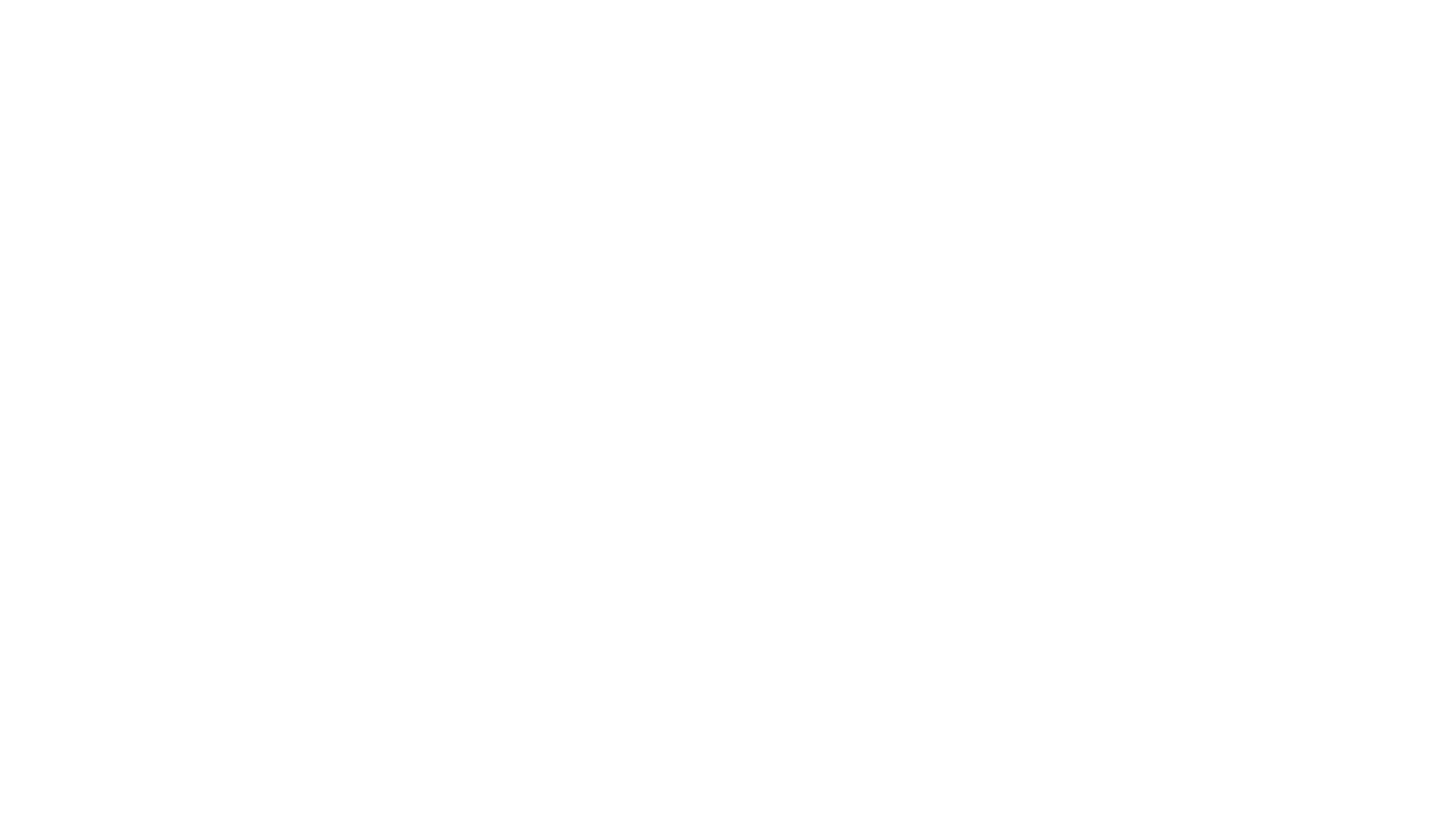 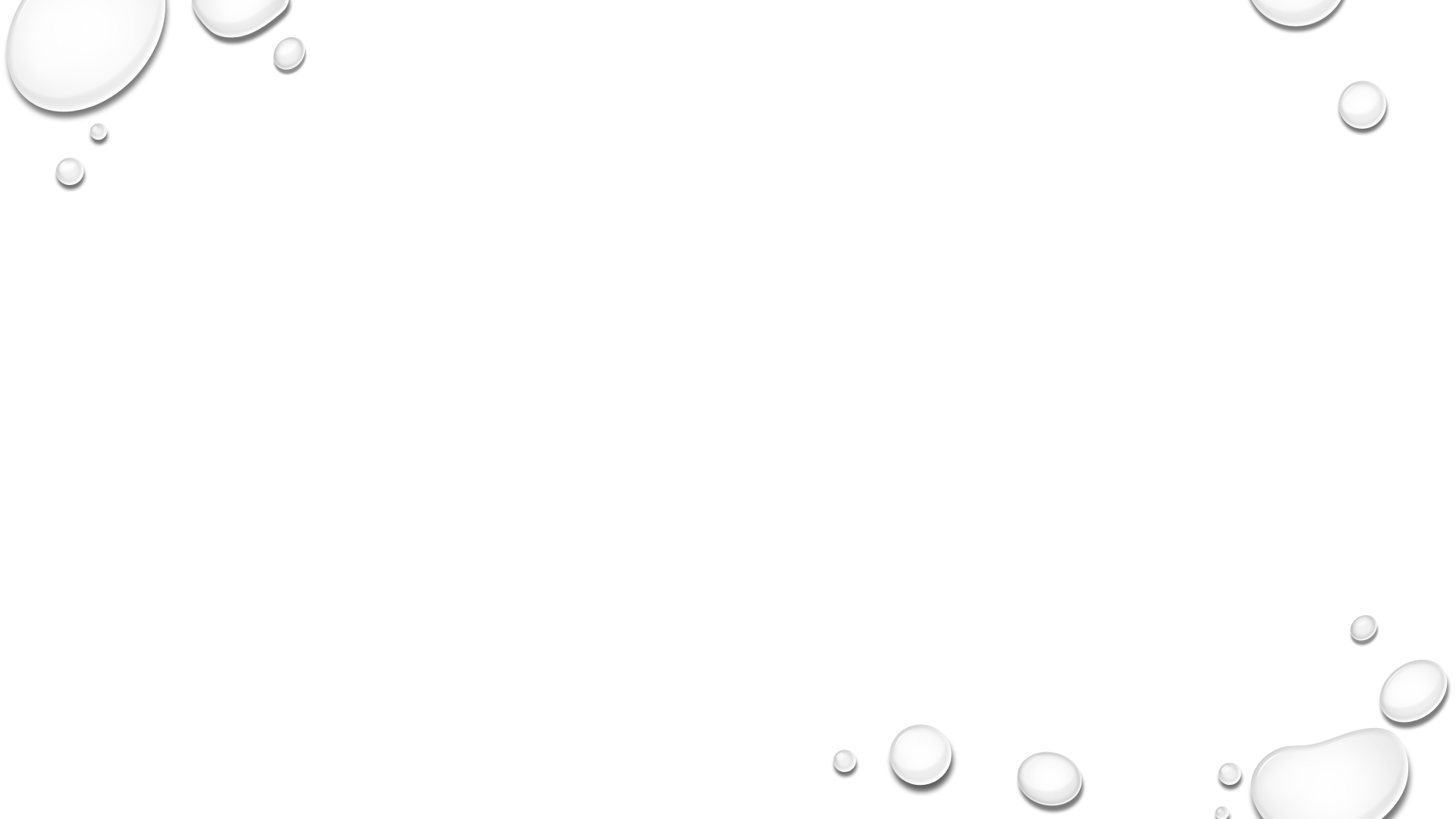 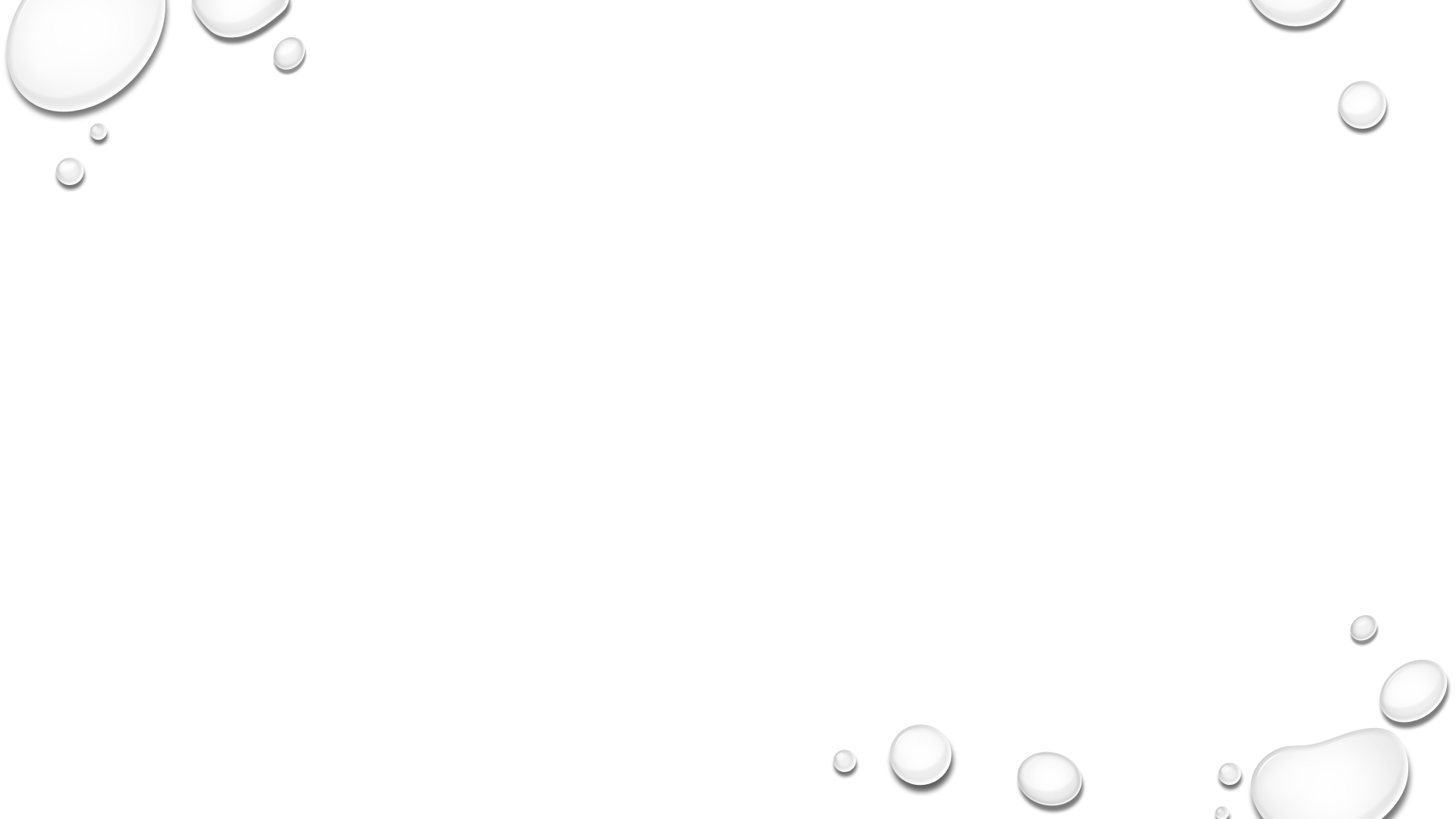 Filing Declarations
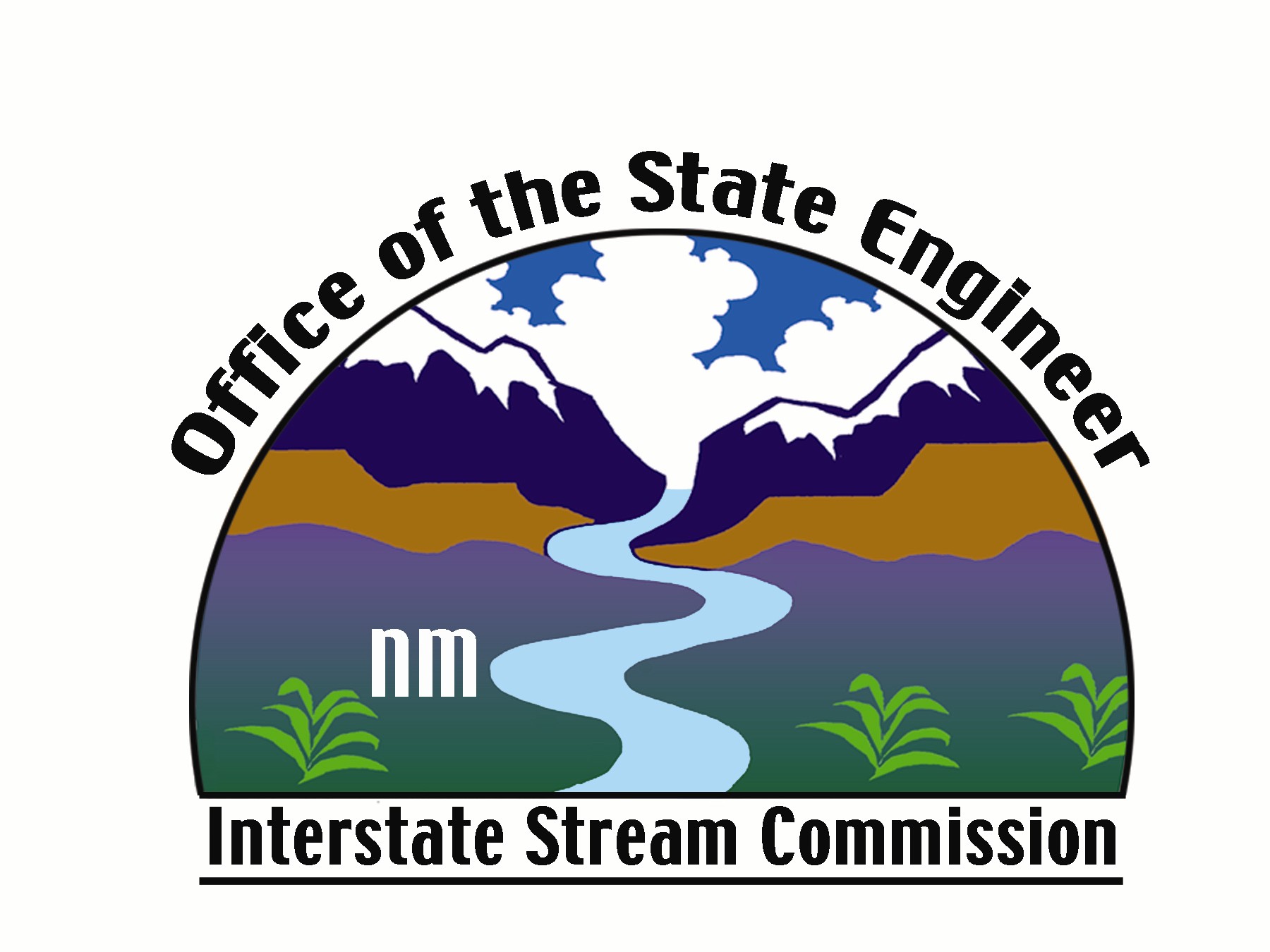 Requirements Of the Office of the state engineer (OSE)
 presented by SHELDON DORMAN 
on behalf of 
The office of the State Engineer - water rights division,
STATEWIDE PROJECTS BUREAU
1
Administrative groundwater basins in new mexico
A groundwater basin is defined as “an underground water source, the boundaries of which have been determined and proclaimed by the state engineer of new mexico to be reasonably ascertainable.”
The priority date of a water right is the date that the water was first put to beneficial use.
2
Reasons to file a declaration of water right
A declaration of water right is a property right and will enhance the value of your property.
If your well needs to be repaired or replaced you will be far ahead to get the declaration filed before you need it.
If you have opportunity to market your right you will be far ahead to get the declaration filed before you need it.
If there is a problem, then having your records straight will help you in any situation.
In case of adjudication your file will make the process cleaner and faster.
If you decide to sell you property, many banks will not close a deal unless all the water rights are accounted for and on record.
The person with the best records will almost always come out ahead in any situation.
3
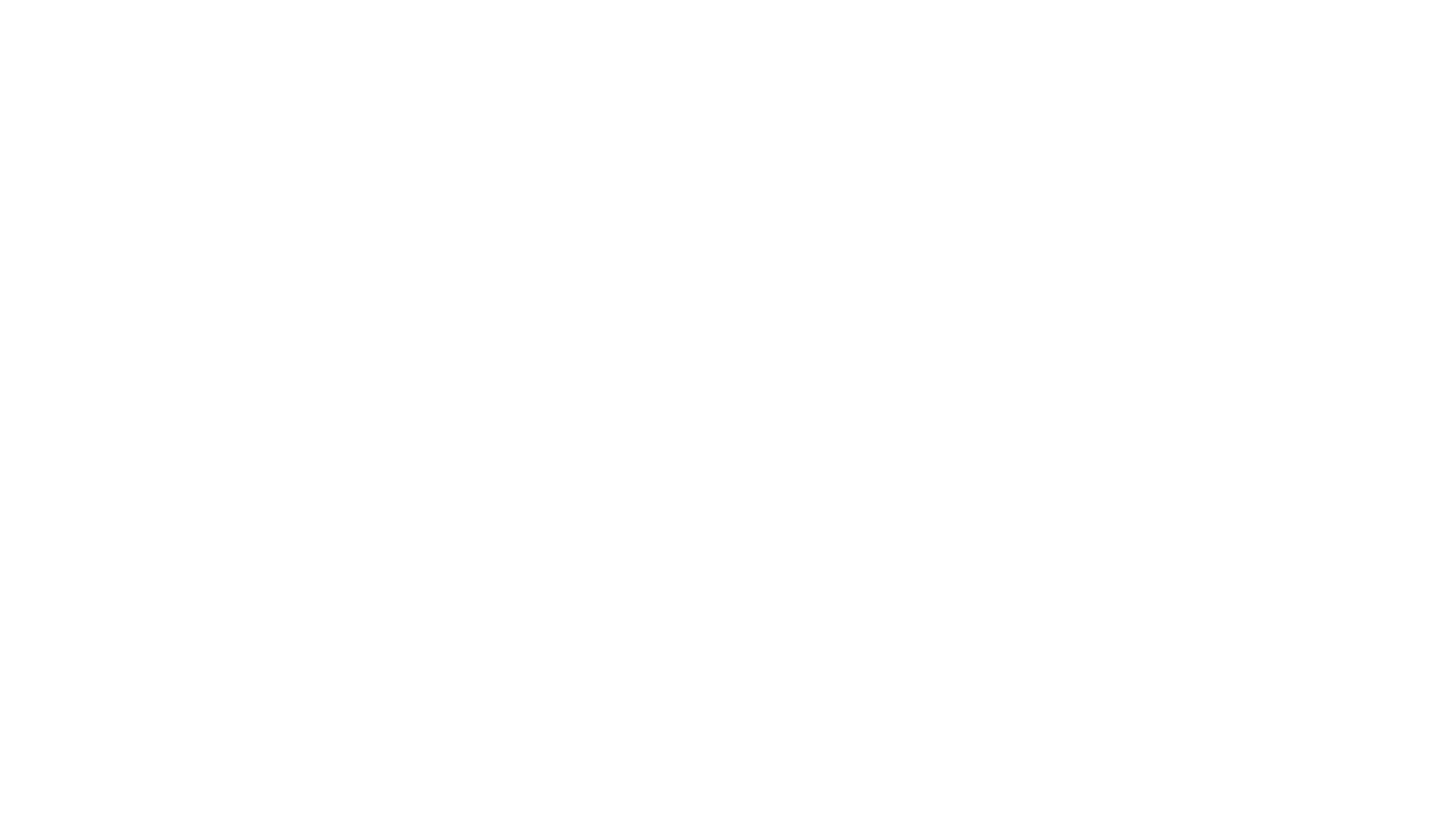 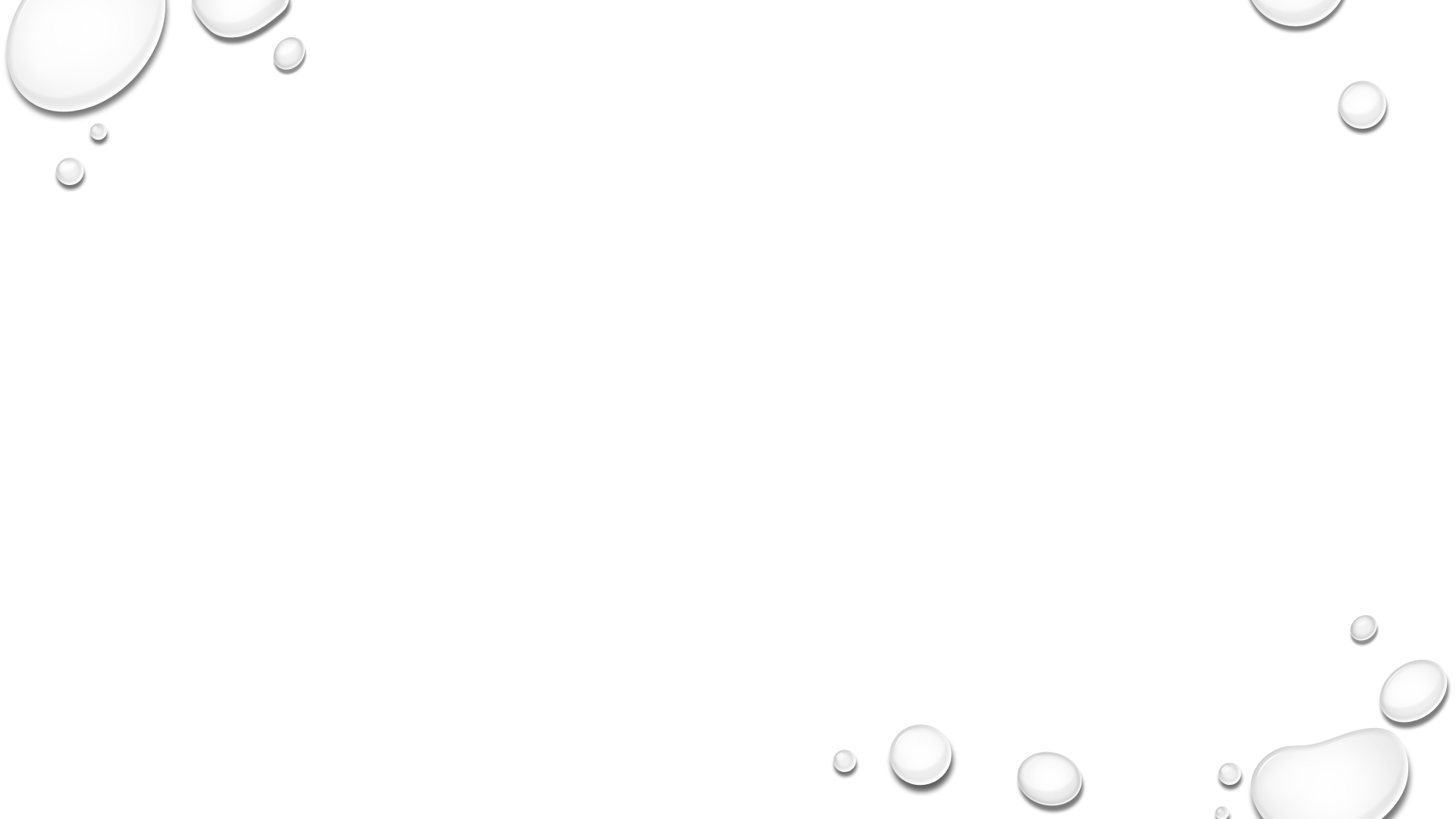 Use the most current form from the OSE website.
The filing fee is $1.00 for each groundwater declaration filed and $10 for each surface water declaration filed.
The form must have an original notarized signature in triplicate.
Include any and all supporting documents and maps.
Check the USGS topographic maps which may have your well located and verify the date of it’s existence.
The declaration of a pre-basin stock or domestic well informs the state that you have a water right.
The declaration may be accepted for filing or rejected if there is no evidence of a water right that existed prior to the declaration of the basin by the State Engineer.
The State Engineer may require a field investigation before the declaration is accepted.
Not the same as a well drilled under 72-12-1.
Filing application for 72-12-1 does not preserve a water right that was perfected as a pre-basin right.
FILING ADECLARATION OF underground WATER RIGHT FOR LIVESTOCK WATERING OR DOMESTIC PURPOSES
4
The process for filing a declaration of water right is the same no matter what the purpose of use is or what the source of water is.
When you file the declaration, list all sources of water for that purpose of use.
File a separate declaration for each purpose of use.
Using a consultant or attorney does not guarantee acceptance of the declaration.
For stock and domestic declarations use the standard amount unless you have overwhelming evidence of a different amount, such as meter readings or some sort of records. 
A water right must have beneficial use prior to the declaration of the basin and in continual use from then until now.
Four years of non-use prior to 1965 constitutes forfeiture of the right by law.
Long term of non-use after 1965 could be determined to be abandonment of the right.
Just because there is a well on the property does not mean there is a water right.
5
Elements of a water rightA water right must have all the elements in order to be considered a right.  If you don’t have these basic elements, then the declaration will be returned.  Elements of a water right are as follows:
Point of diversion or POD.  If there is no pod there is no right.  Also tied to source.  There are only two sources of water for a water right in NM.  Groundwater or Surface Water.
Place of Use or POU.  The place of use is described as a defined area such as an irrigated tract, a property, part of a property or some other defined area such as a county or municipality.  This can be tricky if the well serves all livestock on a ranch in which case you describe the ranch.  If there are multiple wells then there may be some crossover on the ranch description.  If the water is used for commercial sales then the place of use will be the well location.
Purpose of Use.  Choose one of the purposes on the form.  If you have a specific use then write it in the space provided.
Amount of water.  This is the amount of water diverted from all points of diversion for the purpose of use within one calendar year.  Once again use the standard amount unless you have records of diverted water.
Priority date.  This is the date in which the water was first put to beneficial use.
 Owner.  This is the current owner of the right usually the owner of the pod and place of use.
6
Beneficial use is the basis, the measure and limit of a water right
If there is no beneficial use of water, then there is no water right.
Don’t let you water right die from non-use.
Don’t let the above statements cause you to waste water.
7
[Speaker Notes: there was $375M worth of projects in the NOI phase with only $125M in available funding for FY 25]
Water right forms
All the forms are on the OSE website.
Always check that you have the latest form for what you are filing.
Don’t use old forms.
Don’t forget the filing fees and signatures.
Fill out the entire form.
If you have questions call the District Office and ask.
The OSE does not charge to answer questions.
Almost all filings with the OSE must have a recorded deed, especially a declaration.
Only the water right owner can sign a form unless there is a document authorizing another party to sign.
If the form indicates the signature must be notarized then you must send the OSE the original notarized copies.
8
The OSE does not take cash or credit cards so be prepared.
District Offices
There are seven district offices.  Contact numbers are below.
Make sure you submit your paperwork to the correct district office, or it could be delayed.
There is no central OSE office.  So don’t send you paperwork to the STATE ENGINEER or it will be delayed.
Once your declaration has been accepted for filing and you get your copy you can then file any additional applications on that right.  This does not mean that your application will be automatically approved.
There are several areas of the state that have special conditions.  Check with the district office to see if your well falls within an area with restrictions.
OSE staff must determine if your declaration is acceptable so it will take time.
District staffing levels vary so it may take longer than you expect.
Many declarations have been filed so yours may already be on file.  We have to check.
Your declaration is a statement of your water right.  If it is acceptable, it will be put into the system but it is not validated at this time.  It is only accepted for filing.
After your declaration is processed you will get one of the copies back with a cover letter.  You need to file that copy with the county clerk within the county that the water right is located.
9
What if you don’t file a declaration for your water right?
If you don’t file a declaration you can continue to divert water for the beneficial use of your right.  Not filing does not mean you don’t have a right.
If you don’t file a declaration then any future applications that you need to file will be delayed.
If there is an active adjudication then the court will not have all the information to correctly identify your right.
If you are involved in a civil action concerning your water right the court may decide against you because you don’t have your right recorded.
10
Declaration of basins within the state of new mexico
There are no parts of the state that have not been declared a groundwater basin in New Mexico.
There are 32 declared basins in the state.
Some basins were declared in parts at different dates so there are many, many more declared areas within the state than there are basins.
In order to file a declaration of water right you must be able show that your right was initiated or perfected prior to the date the State Engineer declared that portion of the state.
The most recent and last areas of the state that were declared to be basins were declared on September 23, 2005.
If you are not sure of the date your area was declared, contact the district office and ask.  You can also check the OSE website.
There are no parts of the state that fall outside of the jurisdiction of the State Engineer,  as such you cannot change any element of a water right within the state unless you obtain a permit from the State Engineer to do so.
11
Adjudications and special areas
Some parts of the state have been or in the process of being adjudicated.
If your well or other water use is in an area that has a final decree from an adjudication then you may not be able to file a declaration.
If your well is in an area that is in the process of being adjudicated then you should contact the district office for more information.
Your well may be in a special area with specific restrictions.
12
Contact the District office for help with anything that you have questions for.
13
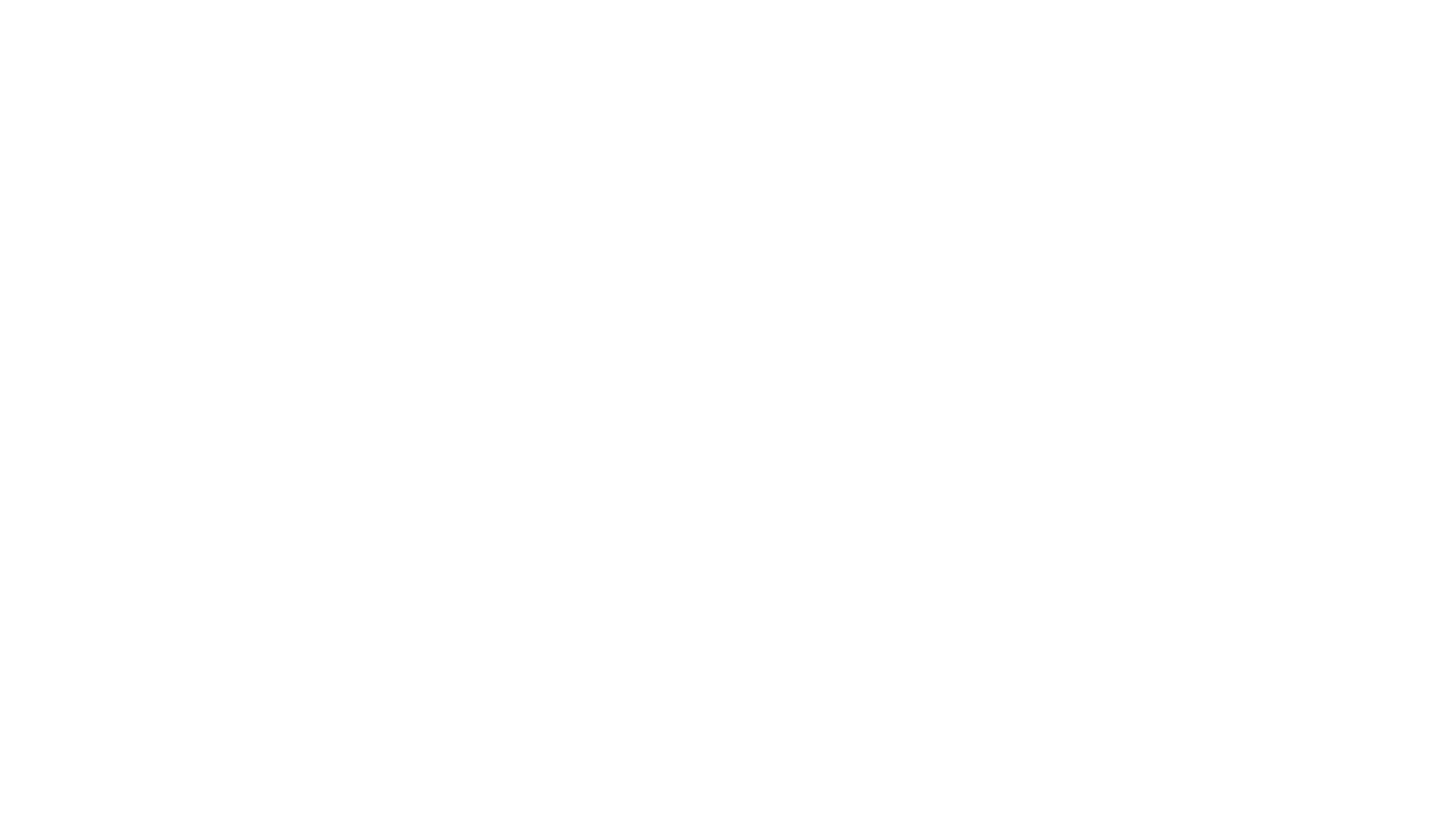 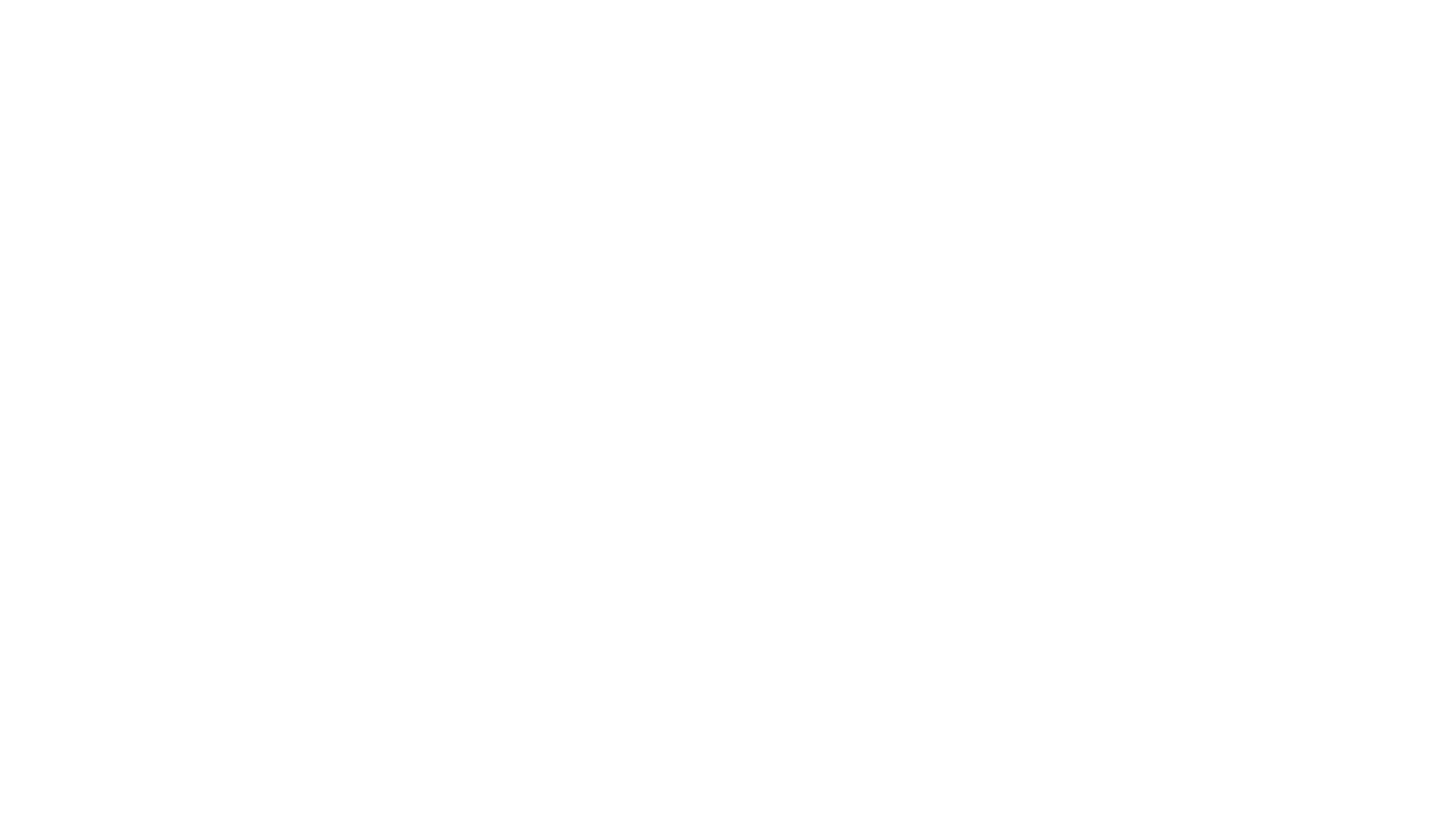 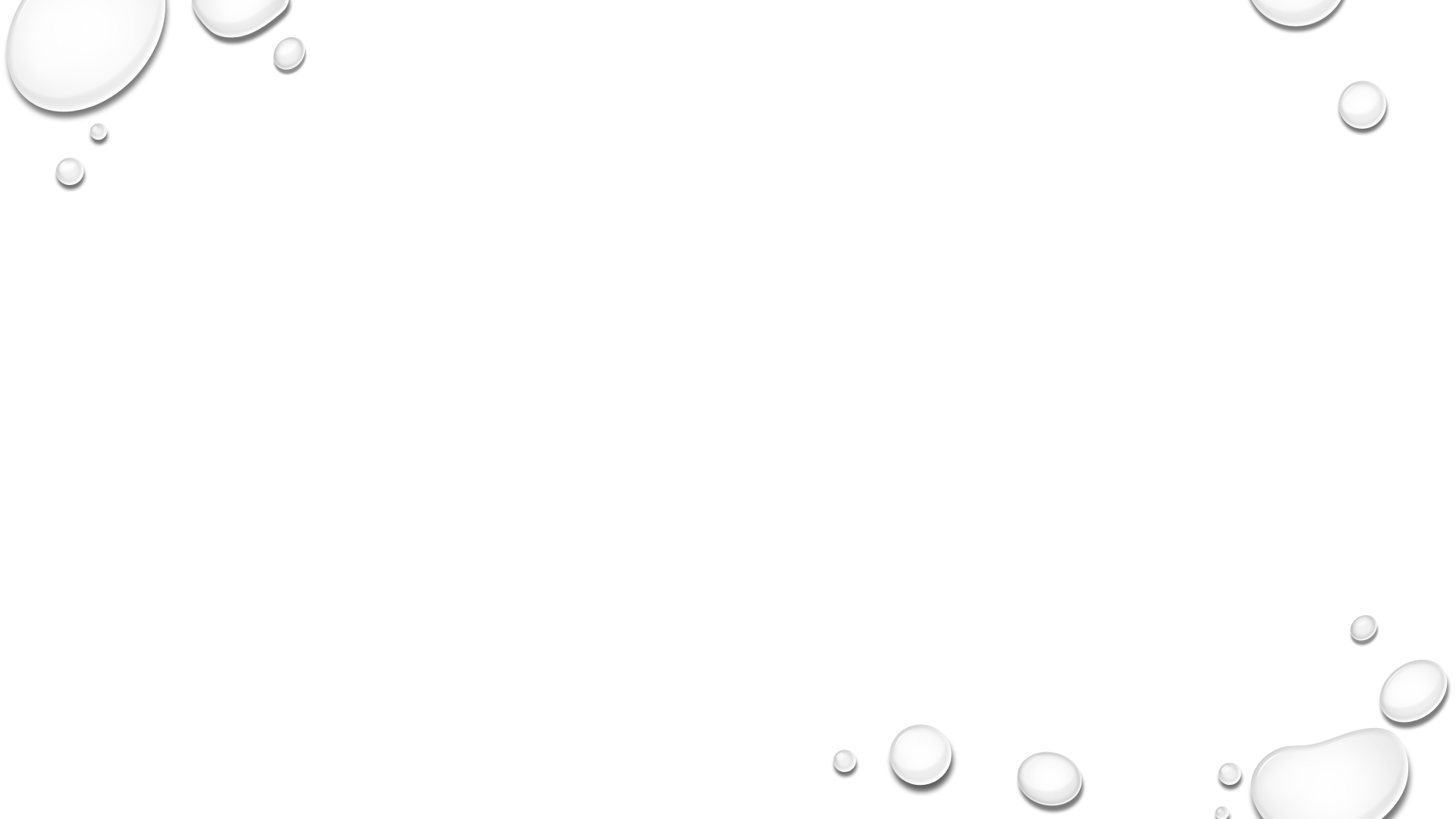 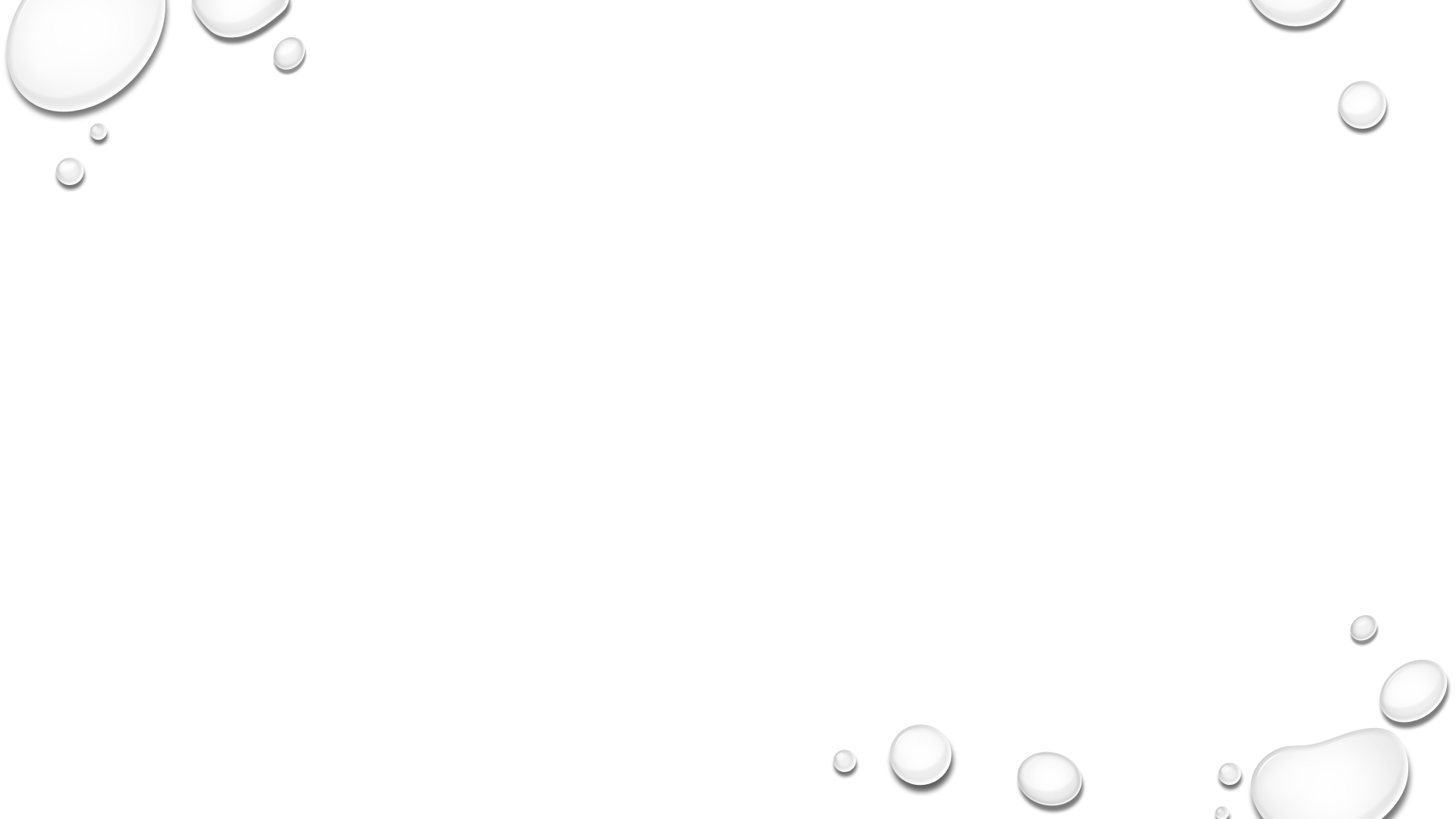 Livestock water impoundments
Also known as livestock watering dams or ponds.
Unregulated until legislation that passed in 2004 under NMSA 72-9-3. 
Now all new livestock water impoundments require a permit before they are built.
A permit should be obtained before refurbishing an existing livestock water impoundment.
Almost never constitutes a water right.
Previously would be 10 feet or less in height and impound less than 10 acre-feet of water.
There are new rules for height and quantity impounded.
Some impoundments fall under the jurisdiction of the Dam Safety Bureau of the OSE if the dam is over a certain height and impound more that a certain amount of water.
14
When is a livestock dam the location of a water right?
The NM Territorial Engineer declared all surface waters in the state to be fully appropriated in 1907. 	
If you have a structure that impounds water and that impoundment was constructed before 1907 then that structure is the site of a pre-1907 water right.
In the case of a pre-1907 water right you can file a declaration for surface water right on form WR-03.
A declaration for a surface water right must be with the form completed in triplicate, a recorded deed and a map showing all the parts of the structure.
There are impoundments in the state that were constructed after a permit was issued by the State Engineer after 1907.  This type of impoundment is a water right but with conditions.
15
Section 72-9-3 – Stock water.
72-9-3. Stock water. 
A.     If you want to construct a livestock water impoundment you must file application to do so.
B.     If the application is properly filed and the conditions are correct then the application will be approved.  If the proposed impoundment is on State or Federal land then a copy of the lease is required to be submitted with the application.
C.     This section shall only apply to impoundments constructed for the watering of livestock after the effective date of this 2004 act. 
D.     A livestock watering impoundment is for the capture of surface water for livestock and cannot be used for fish or for aesthetic purposes.
- See more at: http://statutes.laws.com/new-mexico/chapter-72/article-9/section-72-9-3
16
Construction of a livestock water impoundment
Can only be constructed on an intermittent watercourse such as an arroyo.
Cannot “stack” multiple structures on a watercourse.
Must be for the purpose of providing water for livestock watering.
Must file proof of completion of livestock water impoundment when completed.
Need to file application if want to rebuild or rehab an existing livestock water impoundment.
17
types of dams
Pre-1907 livestock impoundment.  Water right.
Pre-1907 impoundment for any other purpose.  Water right.
Post 1907 impoundment that was permitted for some purpose.  Water right.
Post 1907 impoundment before 2004.  No water right.  Not legal on perennial stream.
Post 2004 permitted livestock water impoundment.  No water right.  Not legal on perennial stream.
Sediment control dam.  No water right.  Must empty within 96 hours.
Flood control dam.  No water right.  Must empty within 96 hours.
Aquifer recharge dam.  No water right.
18
Other impoundments
Ponds filled from well.  Must be pre-basin or permitted, to be a water right.
Irrigation pond.  Part of on farm system and usually not a water right.
Ponds filled from groundwater seeping upward.  Not a water right unless pre-1907 or permitted.  Gravel pit is an example.  Often a waste of water.
Ponds filled from spring or ditch.  Case by case to see if legal.
Onstream pond.  Not legal unless permitted or pre-1907.
Ponds filled from flowing artesian well.  Not legal and considered a waste of water.
19
Dam safety bureau
Dam Safety Bureau ensures that dams in New Mexico are designed, constructed, operated, and maintained as safely as possible. 
A dam 25 feet or greater in height, which impounds more than 15 acre-feet of water or a dam that impounds 50 acre-feet or more of water and is 6 feet or greater in height are under the jurisdiction of the State Engineer. 
Of the more than 600 dams in the state, nearly 300 dams have jurisdictional status.
There are some dams in the state that under the jurisdiction of the Federal Government.
20
Funding and other requirements
There is money available for the construction of livestock water impoundments through the NRCS.  The money is also available for the rehabilitation or rebuilding of these impoundments.
If your dam or impoundment is under the jurisdiction of the Dam Safety Bureau then you may be required to hire an engineer to provide plans for the building or rehabilitation of your dam.
21
sliding scale of complexity
Once again, there are many different scenarios that can occur with water use in New Mexico.  The laws and rules do not cover every contingency that can happen so call the OSE and ask about your situation if you are not sure.
If there is a question about what you are doing or planning to do always remember that if you get a permit from the OSE to go forward with your plan then you are covered.  A permit means the State of New Mexico has approved your plan.
Not getting a permit means you may have to pay in money or water for not following the rules.
Getting an answer from a consultant or attorney does not mean they know what they are doing.
The OSE uses the word “permit” or “permitted” to mean an application has been filed with the OSE for the purpose of doing something with water.  Not all permits are attached to a water right.  Some permits are permits to use public water.  Ask about your use to see if it is a water right or permit.
Some water rights are “transferable” which means they can be moved or changed.  It is an integral part of a water right.  Not all water rights can be transferred because of location or hydrologic constraints.
22
Ose Contacts
General Inquiries
Jerri Pohl (jerri.pohl@ose.nm.gov)
Sheldon Dorman (sheldon.dorman@ose.nm.gov)
District Offices
District 1, Albuquerque, (505)  383-4000
District 2, Roswell, (575) 622-6521
District 3, Deming, (575) 546-2851
District 4, Las Cruces, (575) 524-6161
District 5, Aztec, (575) 383-4571
District 6, Santa Fe, (505) 827-6120
District 7, Cimarron, (575) 376-2410
23